Delivery PrinciplesNational Training and Development Centre
A Functional Motion
The function of the curling delivery is to produce the intended line, weight, and rotation on a consistent basis, and in the process to make as many shots as possible.
National Training and Development Centre
2
The Anatomy of a Curling Shot
Line
Weight
Rotation
National Training and Development Centre
3
Line = Direction
Line is the rock’s initial direction, which starts out on a straight path and eventually begins to curl as it travels down the ice.
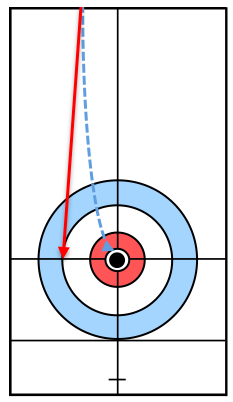 National Training and Development Centre
4
The Old Image of Line
The old image of a Single Line running from the middle of the rock to the target broom can be limiting for advanced curlers.
This image only allows for a perfectly centred slide, and only accommodates a pure (i.e., straight-through) release.
National Training and Development Centre
5
A New Image of Line
A new image of Two Lines (i.e., a Lane) about a broom head wider than the rock, addresses both of these limitations. 
This image allows for a slide that is slightly off-centre, and gives curlers the option of a pure, mini-set, or set release.
National Training and Development Centre
6
Stay in Your Lane
We like to use the analogy of a sprinter running in their lane. This gives curlers a little more freedom to nail their line.
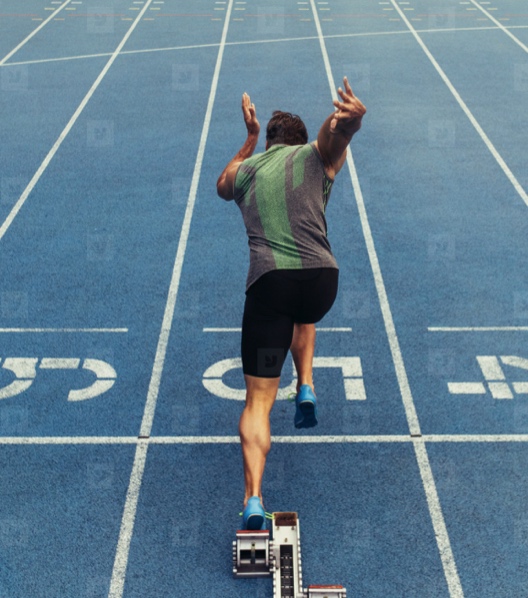 National Training and Development Centre
7
Weight = Speed
Weight is the rock’s initial speed, which will decelerate steadily and predictably as it travels down the ice.
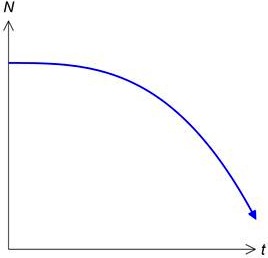 National Training and Development Centre
8
Deceleration Realities
Regardless of the shot being played, both rock and body will begin to decelerate immediately after as the Slide begins.
While its shape will depend on the specific weight of the shot, this deceleration can always be seen as a downward curve.
National Training and Development Centre
9
Managing Deceleration
Knowing where the rock is on its deceleration curve can make it easier to find the right weight for the shot. 
Once this right weight is found, a controlled arm extension is the best way to preserve that weight until the rock is released.
National Training and Development Centre
10
Ride the Curve
We like to use the analogy of a surfer riding a wave. This can help curlers to envision the rock’s deceleration curve.
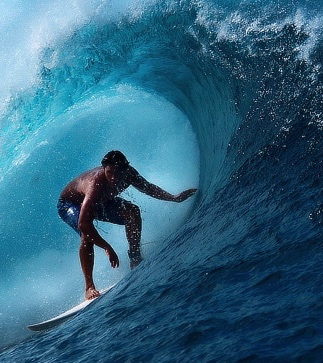 National Training and Development Centre
11
Rotation = Spin
Rotation is the rock’s initial spin, which will also decelerate steadily and predictably as it travels down the ice.
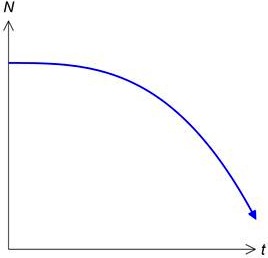 National Training and Development Centre
12
Optimal Rotation
Advanced curlers are best to employ 4.5 to 5.0+ rotations in order to manage championship playing conditions.
This has a positive impact on line by delaying the break point, and on weight by creating additional carry.
National Training and Development Centre
13
Key Contributors
It’s important to start with appropriate handle positions, along with sufficient grip pressure.
The other key contributor is a consistent release tempo (i.e., the cadence of turn application).
National Training and Development Centre
14
Set the Clock
We like to use the analogy of an ‘old-school’ analog clock. This helps curlers to be more precise with their handle positions.
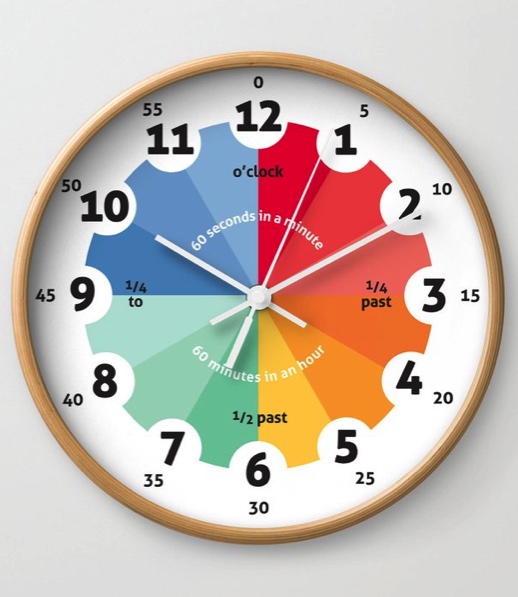 National Training and Development Centre
15
Form Follows Function
The most reliable way for a curler to get the Line, Weight, and Rotation right on a consistent basis is to develop and maintain superior delivery mechanics.
National Training and Development Centre
16
Broad Applicability
The technical principles that will be described in the upcoming slides apply to all styles of delivery (i.e., Flat-Foot, Raised-Heel, and Toe-Tuck).
National Training and Development Centre
17
Flat-Foot Delivery
The defining characteristic of a Flat-Foot delivery is that the slider heel remains in contact with the ice at all times.
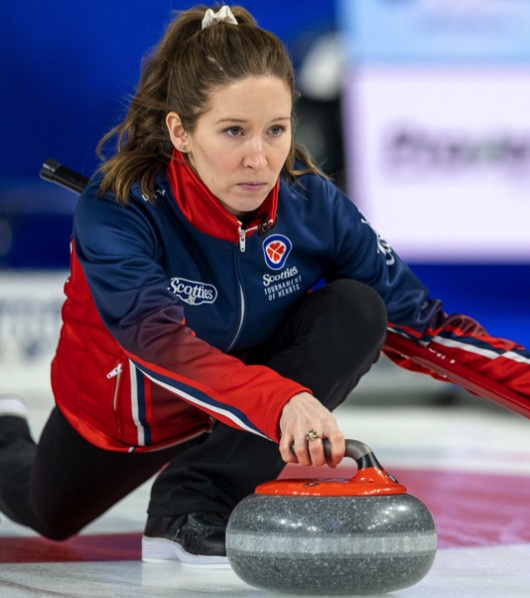 National Training and Development Centre
18
Raised-Heel Delivery
The defining feature of a Raised Heel delivery is that the slider heel sits just above the ice surface during the slide.
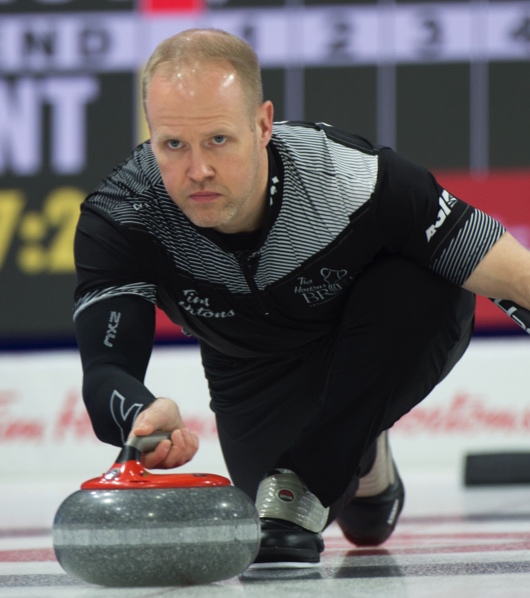 National Training and Development Centre
19
Toe-Tuck Delivery
The defining characteristic of a Toe-Tuck Delivery is that the slider heel sits against the thigh of the trailing leg during the slide.
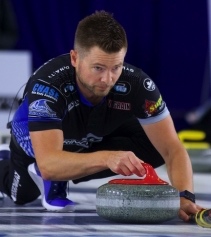 National Training and Development Centre
20
Flat-Foot Delivery – Playlist 1
Kaitlyn Lawes has an excellent Flat-Foot delivery. She absolutely nails her line across the entire sheet.
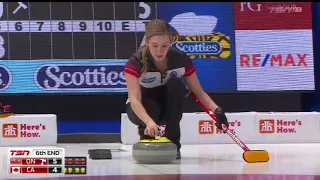 To Watch Videos: Right Click on Image then Open Hyperlink.
National Training and Development Centre
21
Raised-Heel Delivery – Playlist 2
Mark Nichols has an excellent Raised-Heel delivery. His mechanics give him seemingly effortless power.
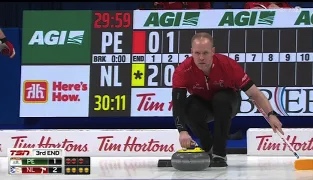 To Watch Videos: Right Click on Image then Open Hyperlink.
National Training and Development Centre
22
Toe-Tuck Delivery – Playlist 3
Mike McEwen has an excellent Toe-Tuck delivery. His release skills are arguably the best of any tucker.
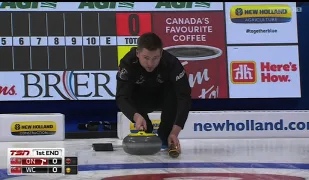 To Watch Videos: Right Click on Image then Open Hyperlink.
National Training and Development Centre
23
Delivery TechniqueNational Training and Development Centre
Delivery Phases
Setup
Drive
Slide
Release
National Training and Development Centre
25
Phase 1 – Setup
The Setup is the only static phase of the delivery. It begins when the curler has taken aim, and ends when the body is set into motion.
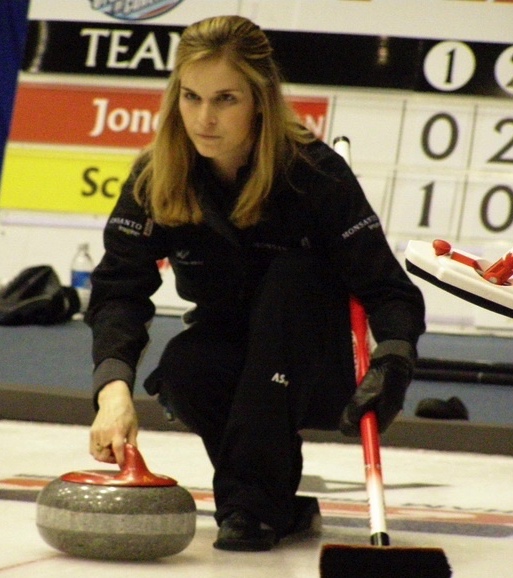 National Training and Development Centre
26
Setup – A Solid Foundation
The Setup serves as the foundation of the delivery. Any imprecision here will necessitate compensations later on.
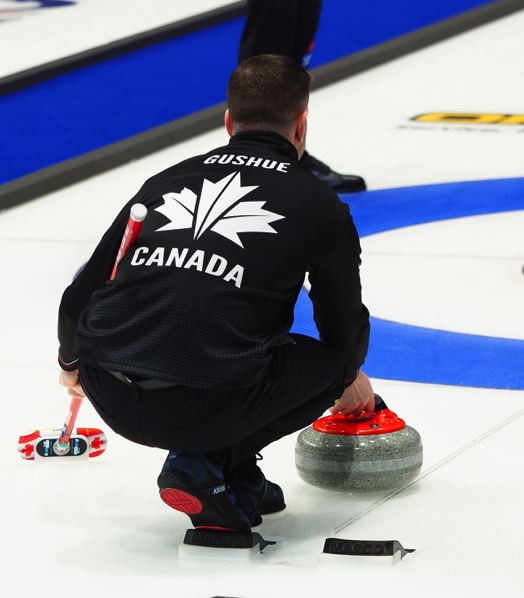 National Training and Development Centre
27
Setup: Lower Body Checklist
National Training and Development Centre
28
Setup: Upper Body Checklist
National Training and Development Centre
29
Setup: Rock & Handle Checklist
National Training and Development Centre
30
Phase 2 – Drive
The Drive is the first moving phase of the delivery. It begins when the body is set into motion, and ends when the curler leaves the hack.
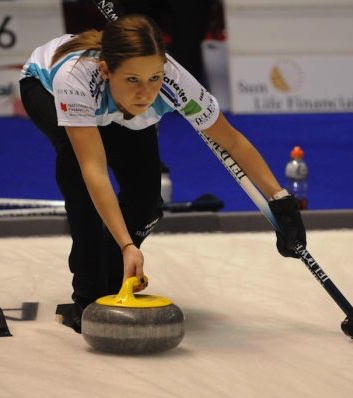 National Training and Development Centre
31
Drive – Staying Connected
The key to a successful Drive is to stay connected. This means that the body and rock work together as a cohesive unit.
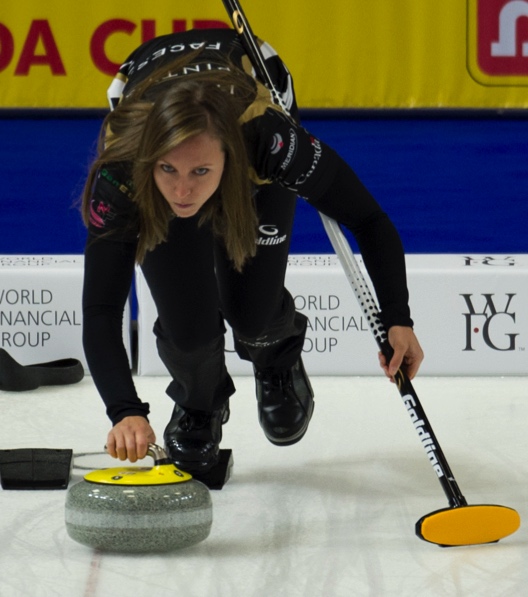 National Training and Development Centre
32
Drive: Lower Body Checklist
National Training and Development Centre
33
Drive: Upper Body Checklist
National Training and Development Centre
34
Drive: Rock & Handle Checklist
National Training and Development Centre
35
Phase 3 – Slide
The Slide begins when the curler leaves the hack, and ends (from a technical perspective) when the Release motion is initiated.
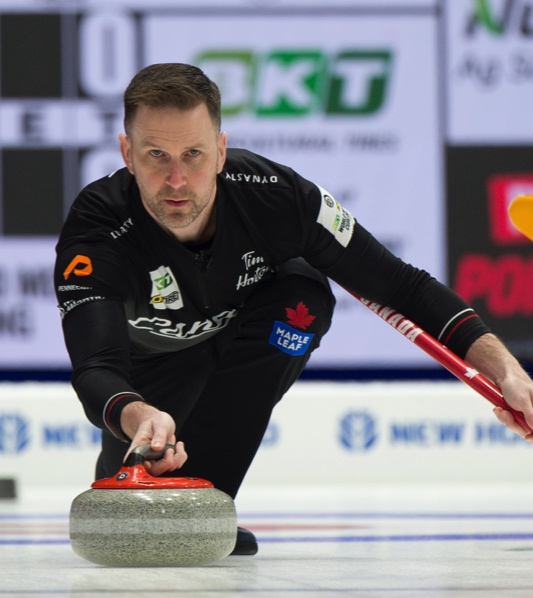 National Training and Development Centre
36
Slide – Balance is Everything
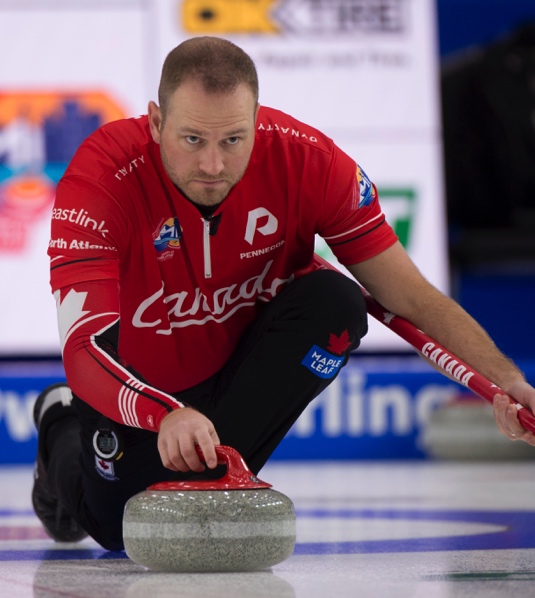 The key to any successful Slide is good balance. That is, the dynamic stability of rock and body as they move towards the target.
National Training and Development Centre
37
Slide: Lower Body Checklist
National Training and Development Centre
38
Slide: Upper Body Checklist
National Training and Development Centre
39
Slide: Rock & Handle Checklist
National Training and Development Centre
40
Phase 4 – Release
The Release begins with arm extension and turn application, and ends when the curler completes their follow-through.
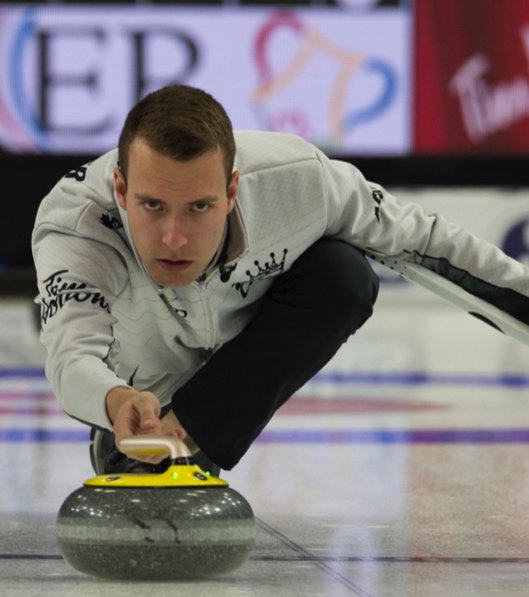 National Training and Development Centre
41
Release – The Moment of Truth
The Release is the moment of truth in any delivery. A poor Release can cancel out all the good work that’s taken place previously.
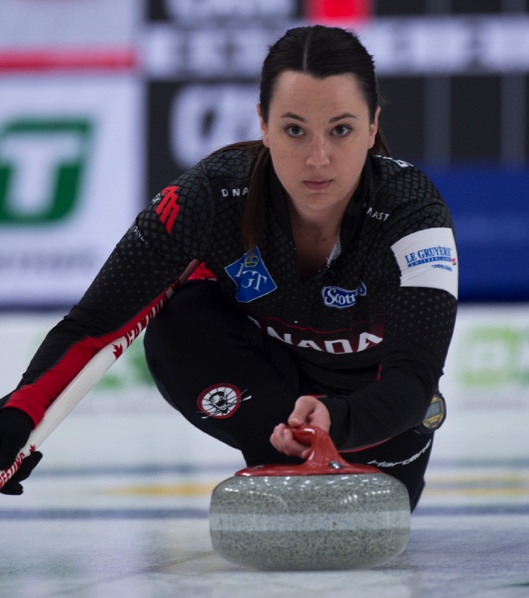 National Training and Development Centre
42
Release: Lower Body Checklist
National Training and Development Centre
43
Release: Upper Body Checklist
National Training and Development Centre
44
Release: Rock & Handle Checklist
National Training and Development Centre
45
Delivery Analysis             National Training and Development Centre
Analysis Principle 1 – External Consistency
While we definitely want all our curlers to develop superior technique, no two curlers will deliver in exactly the same way.
Therefore, we need to accept a certain range of technique, provided that it produces the intended line, weight, and rotation.
National Training and Development Centre
47
Analysis Principle 2 – Internal Consistency
Beyond what exists from curler to curler, we must also accept a certain amount of technical variability within each curler.
Everyone’s going to slide a little wide or narrow, light or heavy at times, but that doesn’t necessarily equate to a technical flaw.
National Training and Development Centre
48
Flat-Foot Delivery – Playlist 4
Brad Gushue has a really sound Flat-Foot delivery. There’s nobody better when it comes to planting his slider foot.
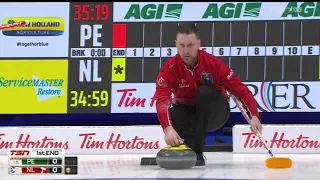 To Watch Videos: Right Click on Image then Open Hyperlink.
National Training and Development Centre
49
Flat-Foot Delivery – Playlist 5
Brendan Bottcher also has a very effective Flat-Foot delivery. But, what do you notice that differs from what we’ve discussed?
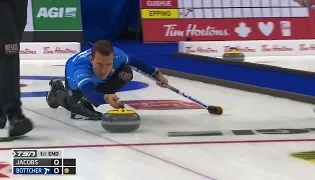 To Watch Videos: Right Click on Image then Open Hyperlink.
National Training and Development Centre
50
Raised-Heel Delivery – Playlist 6
Keri Einarson has a really sound Raised-Heel delivery. She’s meticulous about both aim and alignment in her Setup.
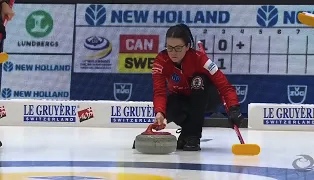 To Watch Videos: Right Click on Image then Open Hyperlink.
National Training and Development Centre
51
Raised-Heel Delivery – Playlist 7
Marc Kennedy also has a very effective Raised-Heel delivery. But, what do you notice that differs from what we’ve discussed?
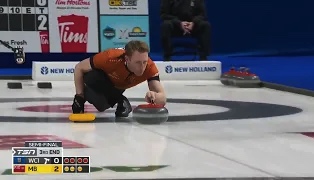 To Watch Videos: Right Click on Image then Open Hyperlink.
National Training and Development Centre
52
Toe-Tuck Delivery – Playlist 8
Colton Flasch has a really sound Toe-Tuck delivery. He does a great job of getting his body onto the target line.
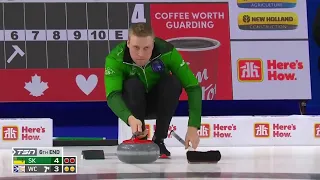 To Watch Videos: Right Click on Image then Open Hyperlink.
National Training and Development Centre
53
Toe-Tuck Delivery – Playlist 9
Matt Dunstone also has a very effective Toe-Tuck delivery. But, what do you notice that differs from what we’ve discussed?
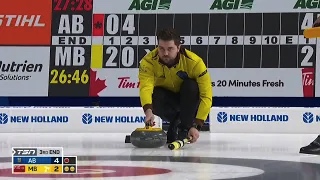 To Watch Videos: Right Click on Image then Open Hyperlink.
National Training and Development Centre
54
Common Faults & Fixes
In the remaining slides we’ll look at some common delivery faults, along with some fixes that have helped many curlers throw the intended line, weight, and/or rotation more consistently.
National Training and Development Centre
55
Setup Fault – Imprecise Alignment
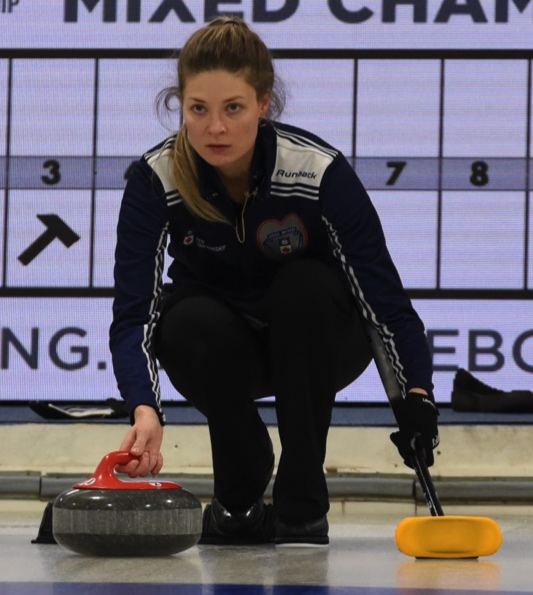 One of the most common faults that we see in the Setup is the imprecise alignment of of rock and body in relation to the target line.
National Training and Development Centre
56
Setup Fix – Precise Alignment
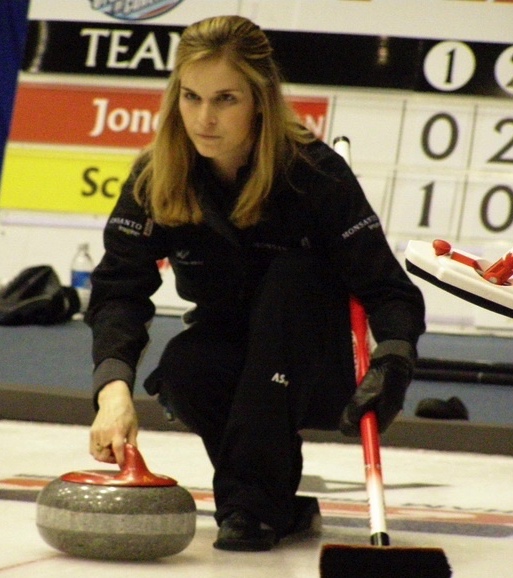 Jennifer Jones takes great care to aim her body precisely at the target broom, and then to align the rock precisely with her body.
National Training and Development Centre
57
Drive Fault – Open Hips
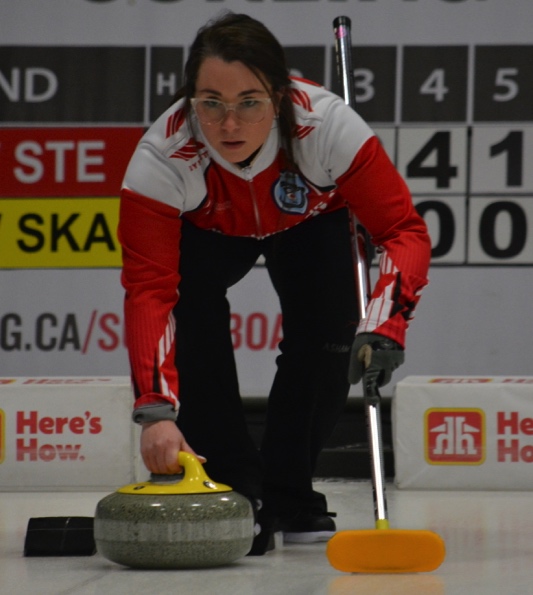 One of the most common faults that we see in the Drive is the opening the of the slider foot, knee, and hip to the target line.
National Training and Development Centre
58
Drive Fix – Square Hips
Kaitlyn Lawes keeps her hips square throughout the Drive by ensuring that her slider foot remains straight on her ankle.
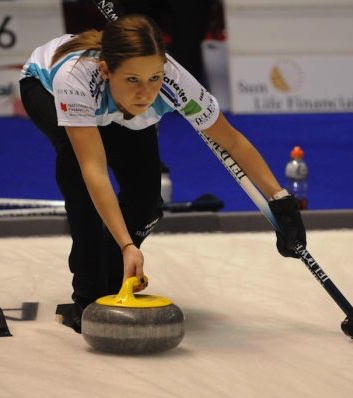 National Training and Development Centre
59
Slide Fault – Open Shoulders
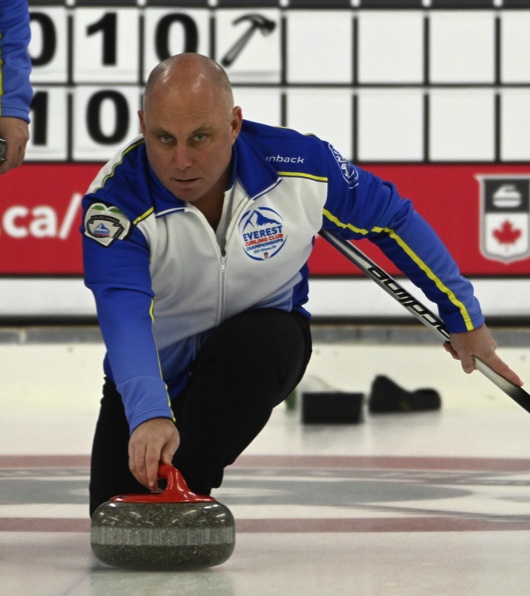 One of the most common faults that we see in the Slide is the progressive opening of the broom arm and shoulder to the target line.
National Training and Development Centre
60
Slide Fix – Square Shoulders
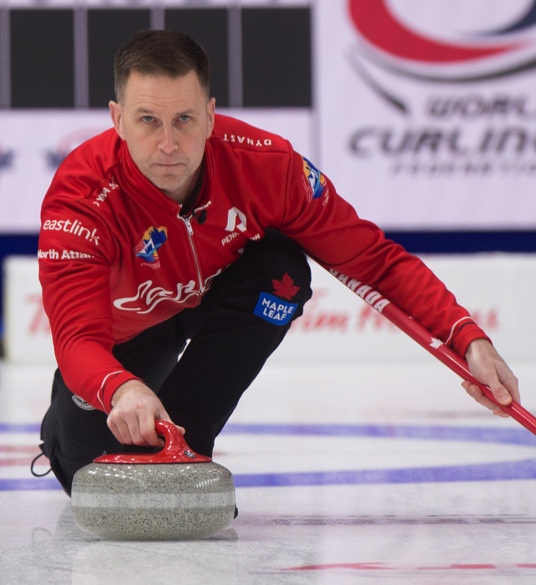 Brad Gushue keeps his shoulders square throughout his delivery by locking his broom into position during the Setup.
National Training and Development Centre
61
Release Fault – No Follow-Through
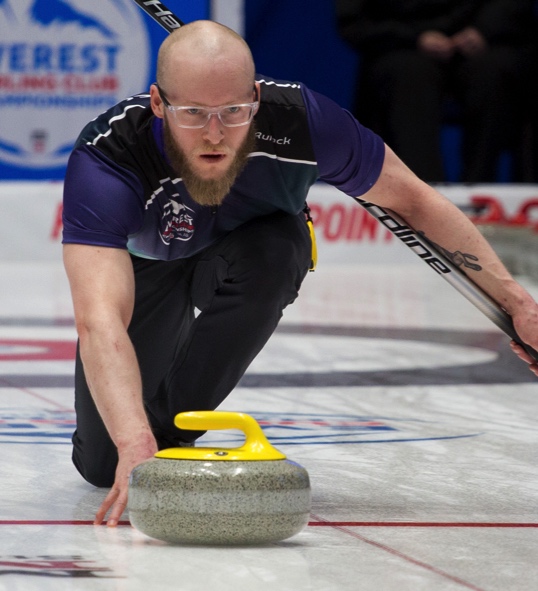 One of the most common faults that we see at Release is letting the throwing hand drop to the ice immediately after separation.
National Training and Development Centre
62
Release Fix – Proper Follow-Through
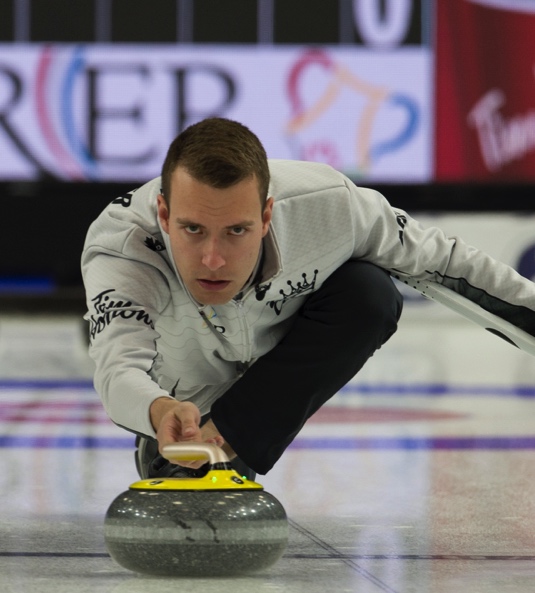 Brendan Bottcher gains valuable feedback from every shot by keeping his throwing hand in position well into his follow-through.
National Training and Development Centre
63